Positive Trends: How Blind Agencies Are Exceling
NCSAB Spring Conference

April 10, 2024
WIOA Performance Updates
PYs 2024 and 2025 Performance Negotiations
On February 23, 2024, RSA published its Statistical Adjustment Model (SAM) for PYs 2024 and 2025. 
Provides the first set of Estimated Levels of Performance, including the coefficients and State-specific values for each variable, for each of the five performance indicators. 

By March 2, 2024, VR programs submitted Expected Levels of Performance with State Plan submissions. 

RSA accepted 44% of the Expected Levels of Performance and proposed Negotiated Levels of Performance – using Tool.
PYs 2024 and 2025 Performance Negotiations
By April 5, 2024, VR programs either accepted RSA’s proposals or requested negotiations; 65% of RSA’s proposals accepted. 

In April 2024, RSA and VR programs will finalize Negotiated Levels of Performance with 18 VR programs.

With other updates, VR programs will add the Negotiated Levels of Performance to State Plans. 

ED and DOL will aim to approve or approve with conditions all State Plans by June 30, 2024.
PY 2023 Performance Assessments
In PY 2022, RSA assessed all performance indicators except Measurable Skill Gains Rate. 
1 performance failure out of 208 Individual Indicator Scores

With half of the PY 2023 data available now, ED and DOL are testing the Statistical Adjustment Models to determine which performance indicators to assess for PY 2023. 

RSA plans to assess all performance indicators for PY 2023. Per VR program, there would be: 
5 Individual Indicator Scores (passing threshold of 50%)
1 Overall Program Score (passing threshold of 90%)
Performance Assessment Example
Negotiated Level of Performance + Adjustment Factor = 
Adjusted Level of Performance 

Actual Level of Performance / Adjusted Level of Performance

MSG Rate: 					50 / 52 = 96%
Employment Rate Q2: 			54 / 55 = 98%
Median Earnings Q2: 			$3000 / $3500 = 86%
Employment Rate Q4: 			48 / 52 = 92%
Credential Attainment Rate: 		15 / 35 = 43% 
96% + 98% + 86% + 92% + 43% = 415
415 / 5 = 83%
Effectiveness in Serving Employers (ESE)
On February 23, 2024, ED and DOL issued a final rule that defines ESE as Retention with the Same Employer. 
Reported by 1 core program on behalf of all 6 core programs within each State. 

On March 22, 2024, ED and DOL issued joint FAQs that outline when States must begin collecting and reporting Retention with the Same Employer – PY 2024. 

The joint FAQs also indicate which ICRs and joint guidance ED and DOL will revise. 

On March 25, 2024, the final rule took effect.
Revised RSA-911 – PY 2024
On September 25, 2023, OMB approved the revisions through September 30, 2026. 

On September 28, 2023, RSA issued DCL 23-04 and notified VR agencies that data collection/reporting will begin with PY 2024. 
PY 2024 Q1 reports due by November 15, 2024. 

On January 29, 2024, RSA issued the first Edit Checks for the revised RSA-911 and Crosswalk of Changes from PD 19-03 to DCL 23-04. 

With the VRTAC-QM, RSA will update the RSA-911 Training Series. 

RSA-911 Webpage
22 Success Stories
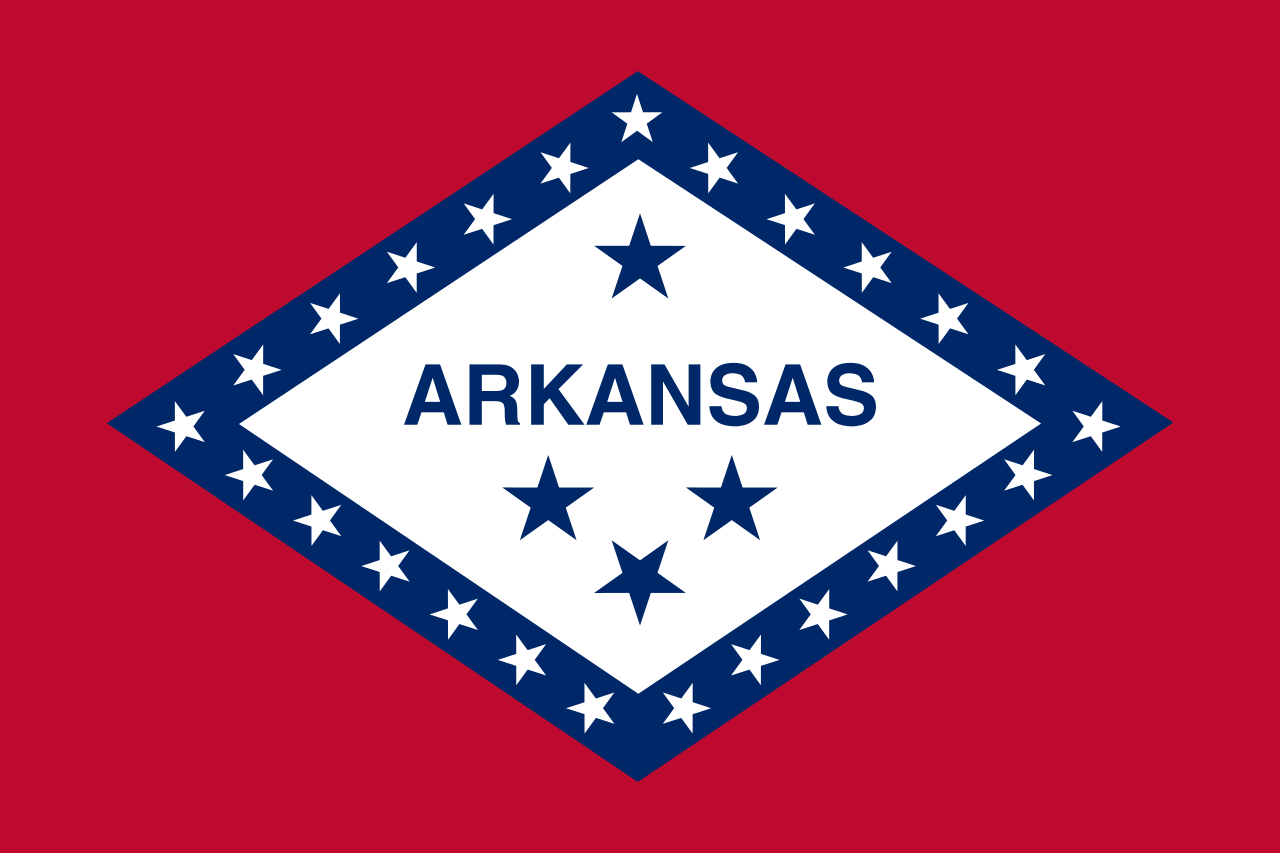 Arkansas
Visually impaired female applies in PY16Q4. She was employed as a Home Health/Personal Care Attendant earning $9.62 an hour, working 24 hours per week. 
She received post-secondary assistance and obtains a Vocational/Technical Credential. 
She exits the program employed as a Registered Nurse earning $19.64 per hour at 40 hours per week. 
She remained working in both the 2nd and 4th quarters after exit and her earnings in the 2nd quarter after exit were $13,348.
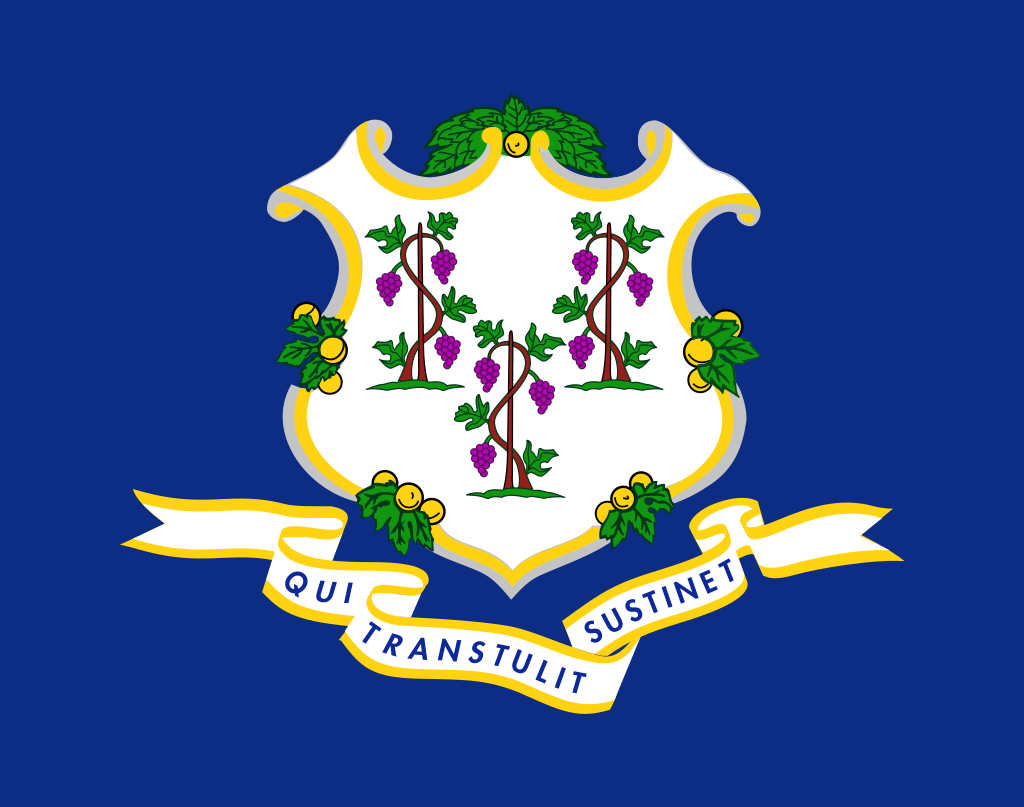 Connecticut
Blind female student with a disability applied in PY18Q1. 
She received counseling on enrollment opportunities (Pre-ETS), counseling and guidance, disability-related skills training, maintenance, rehabilitation technology, and support for four-year college. 
She attained postsecondary transcript MSG and earned a postsecondary credential. 
She exited employed as an Environmental Engineer earning $34.90 per hour and working 40 hours per week.
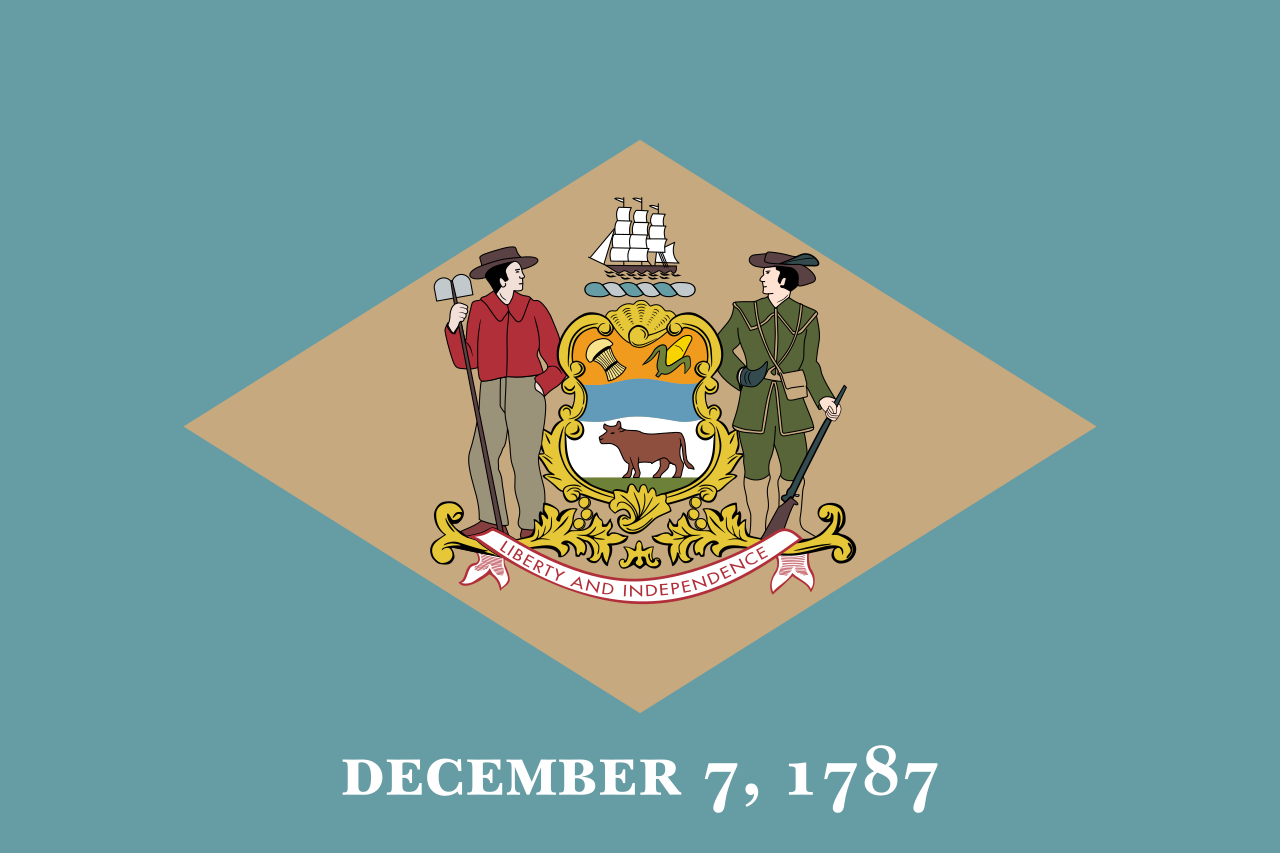 Delaware
Blind male applied in PY22Q4 at the age of 67. Prior to VR program, he was working through the Randolph-Sheppard program as a Vending and Amusement Machine Repairer earning $27 per hour at 40 hours per week. He was also enrolled in the WIOA Adult program. 
He received counseling and guidance and information and referral services. 
He exited continuing his Randolph-Sheppard employment as a Vending Facility Operator earning $48.25 per hour and working 40 hours per week.
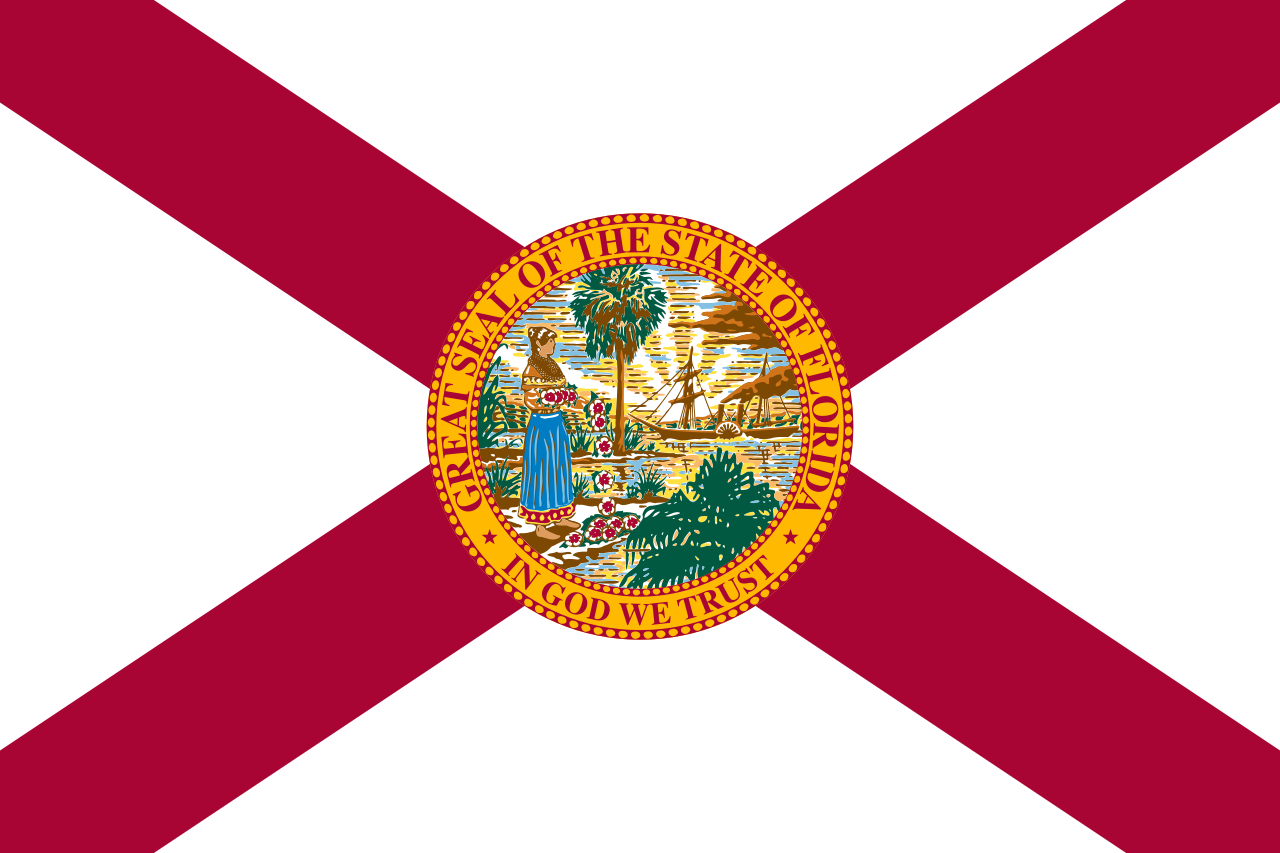 Florida
Blind male applied in PY22Q4. 
He received vocational training, disability-related skills training, assessment, counseling and guidance, transportation, rehabilitation technology, and other services. 
He was working in Computer Occupations earning $40.94 per hour and working 40 hours per week at IPE.
He exited employed in the same occupation, still working 40 hours per week, but now earning $64.90 per hour.
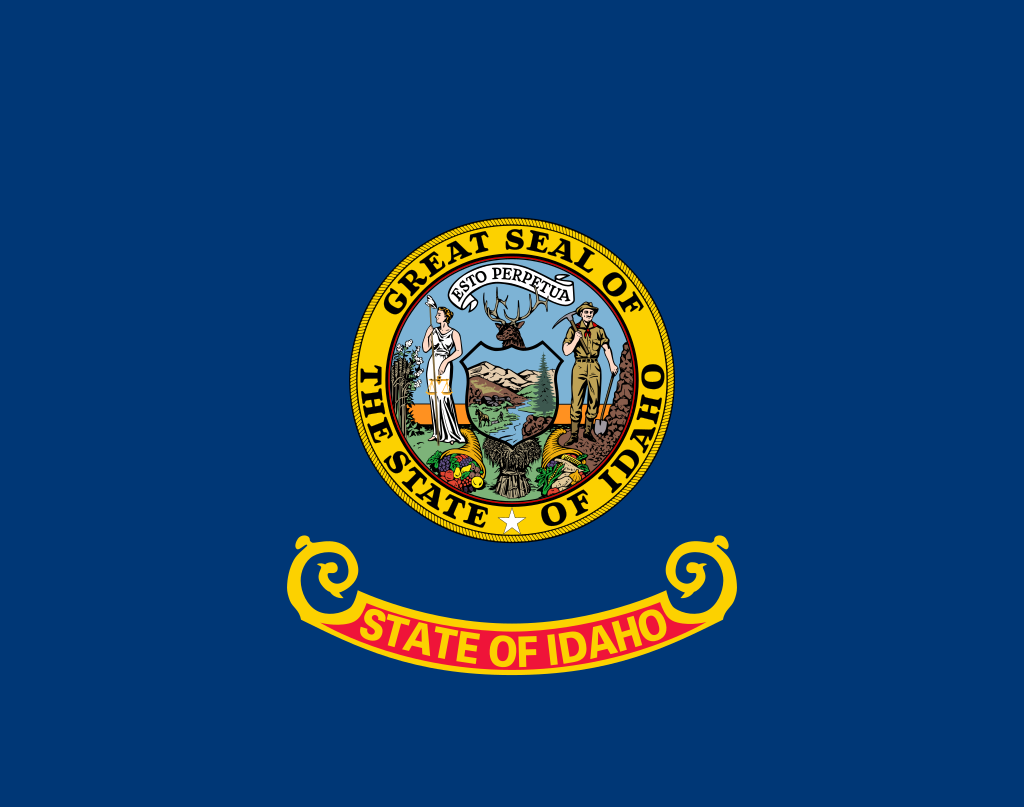 Idaho
Male with visual and physical impairments due to traumatic brain injury applied at age 44. 
He received support for post-secondary technical training and obtains both a Vocational Certificate and License. 
He exits working as a Draftsman earning $28 per hour at 40 hours per week. 
He continued working in the 2nd quarter after exit and earned over $15,000 in the quarter. He remained employed in the 4th  quarter after exit too.
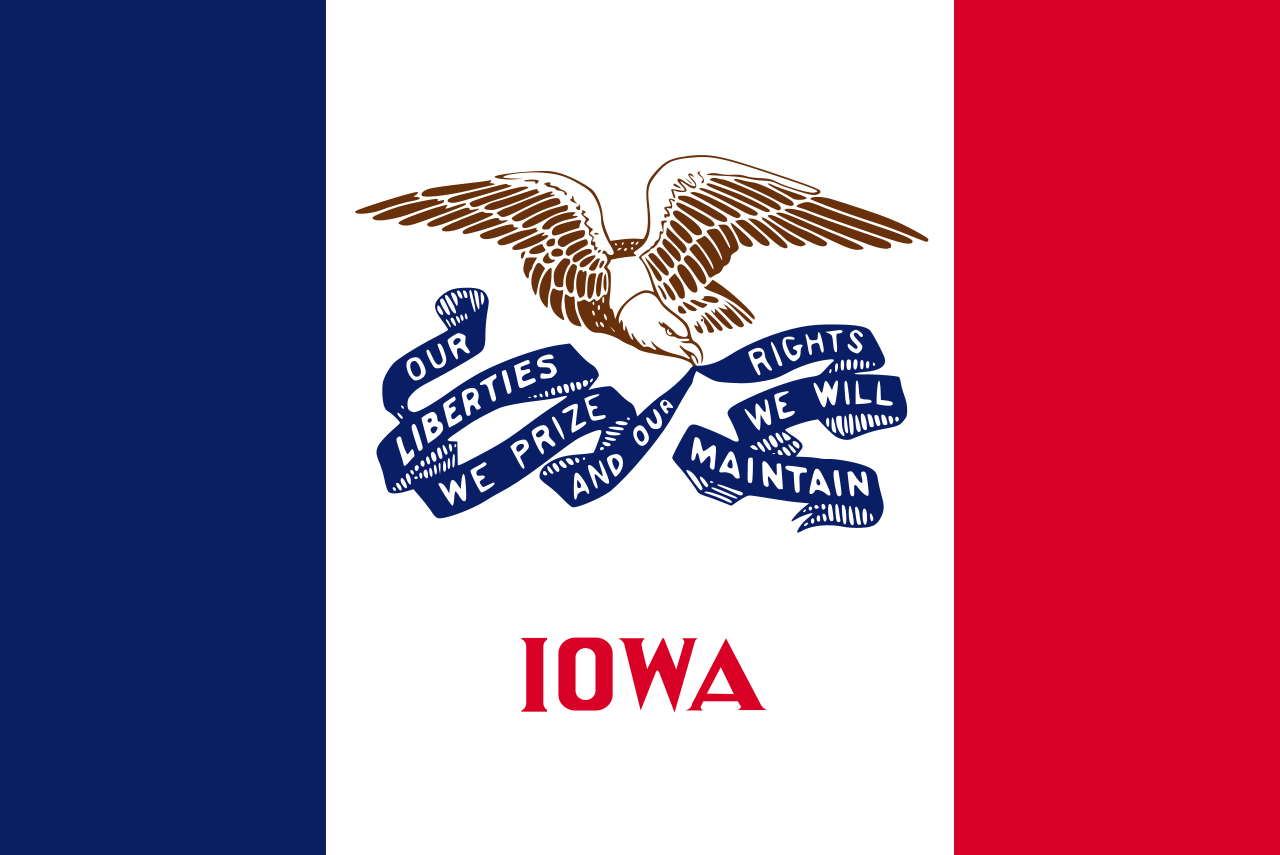 Iowa
Blind male applied in PY21Q2. Prior to VR, he was not employed. 
He received training services including job-readiness training, disability related skills training, Randolph-Sheppard entrepreneurial training, counseling and guidance, job search assistance, transportation, maintenance, and rehabilitation technology. 
He exited the program employed as an Automotive Service Technician and Mechanic earning $30 per hour.
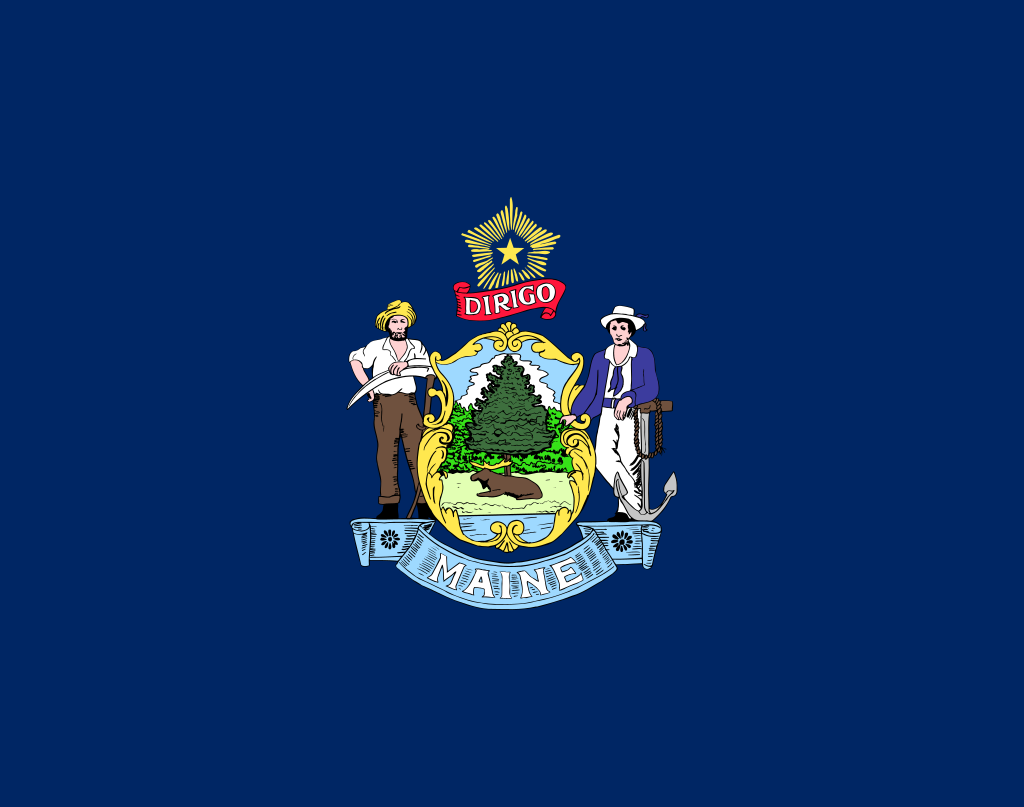 Maine
Blind female applied in PY21Q1. She was employed as a Data Entry Keyer earning $12.15 per hour and working 20 hours per week. 
She received support for four-year college training, assessment services, diagnosis and treatment of impairments, counseling and guidance, transportation, rehabilitation technology, and other services. 
She exited the program employed as a Social Worker earning $32 per hour and working 40 hours per week.
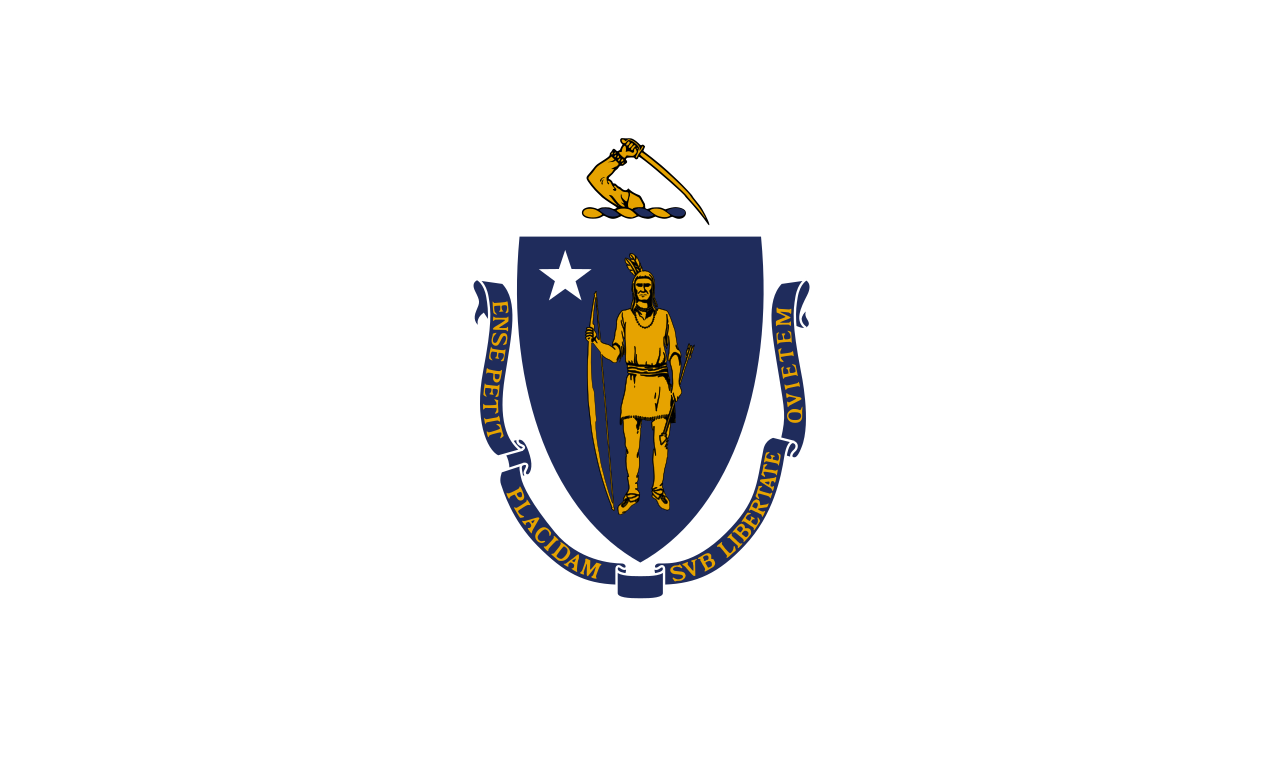 Massachusetts
Blind female applied in PY19Q1. 
She received disability-related skills training, graduate college training, diagnosis and treatment of impairments, counseling and guidance, and rehabilitation technology. 
She attained post-secondary MSG and earns a Master’s Degree credential. 
She exited employed as a Lawyer earning $40.87 per hour and working 40 hours per week.
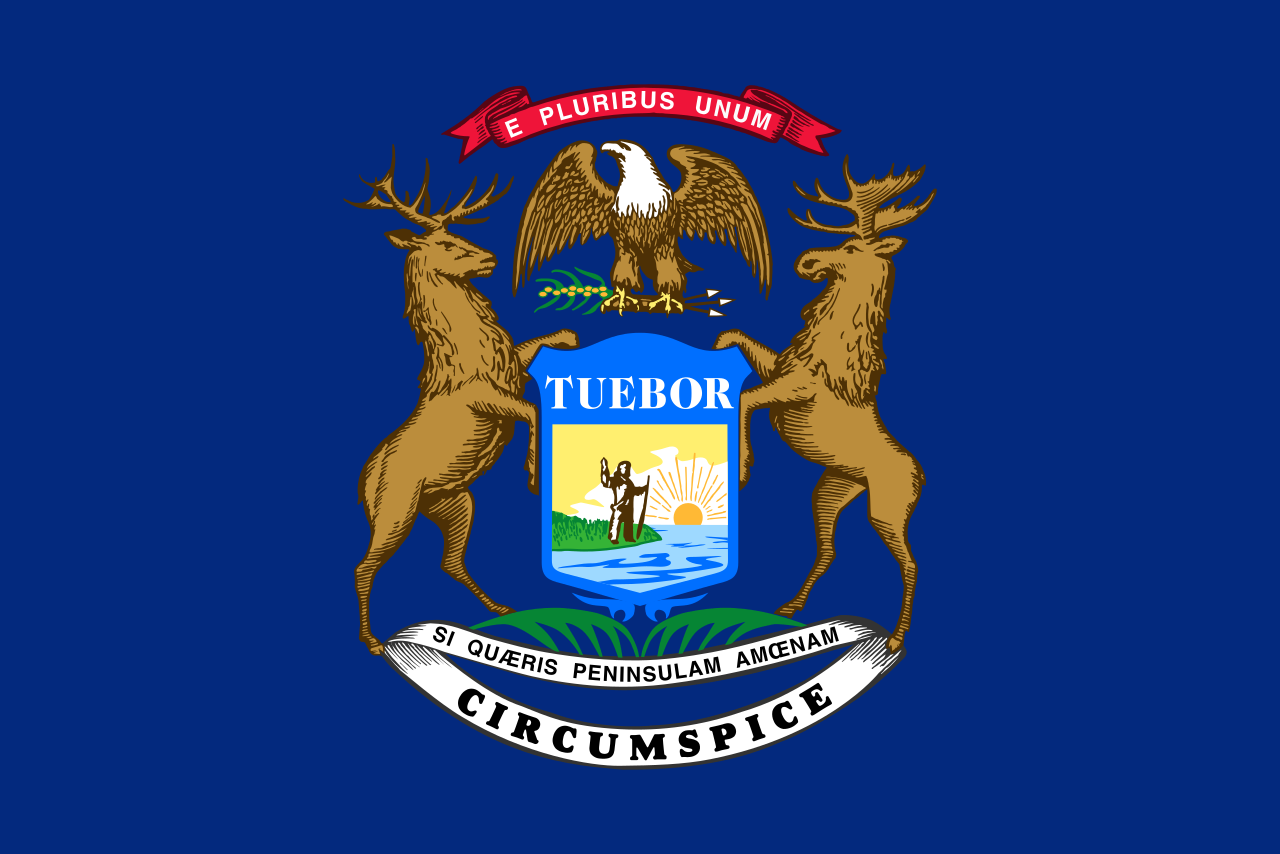 Michigan
Blind female, who previously obtained a Master’s degree, applies at age 31. She is reported as being low income, long-term unemployed, and homeless. 
She receives benefits counseling, assessment services, counseling and guidance, and rehabilitation technology. 
She exits as a Community Health Worker earning $20 per hour, 40 hours per week. 
She continued to work in the 2nd and 4th quarters after exit earning nearly $11,000 in the 2nd quarter.
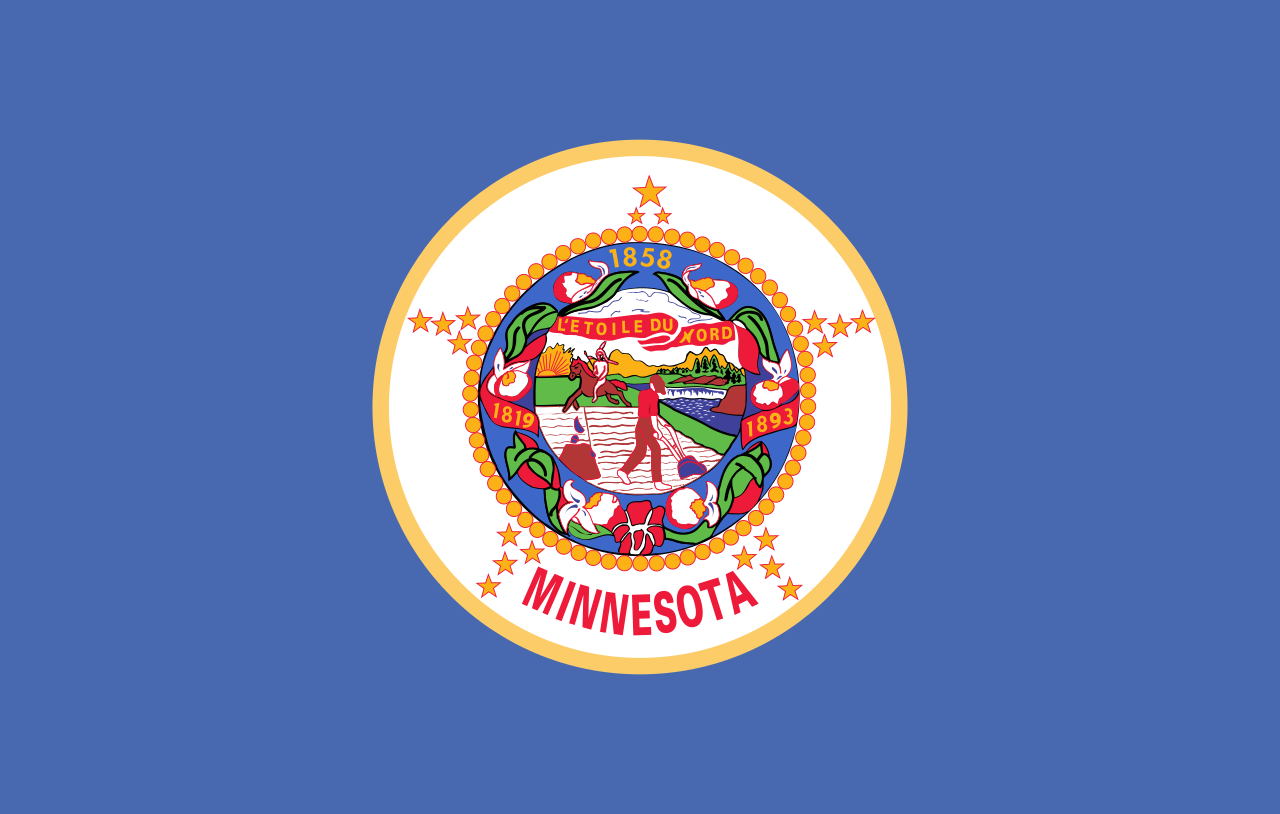 Minnesota
Visually impaired male applied in 2014 at age 15. He completes high school in June 2017 and enrolls in college with VR's assistance. 
He completes his Bachelor's degree in May 2022 and exits in 2022 as a Child, Family, and School Social Worker earning $24 per hour at 40 hours per week. 
He remained employed in both the 2nd and 4th quarters after exit and made $14,799 in the 2nd quarter after exit.
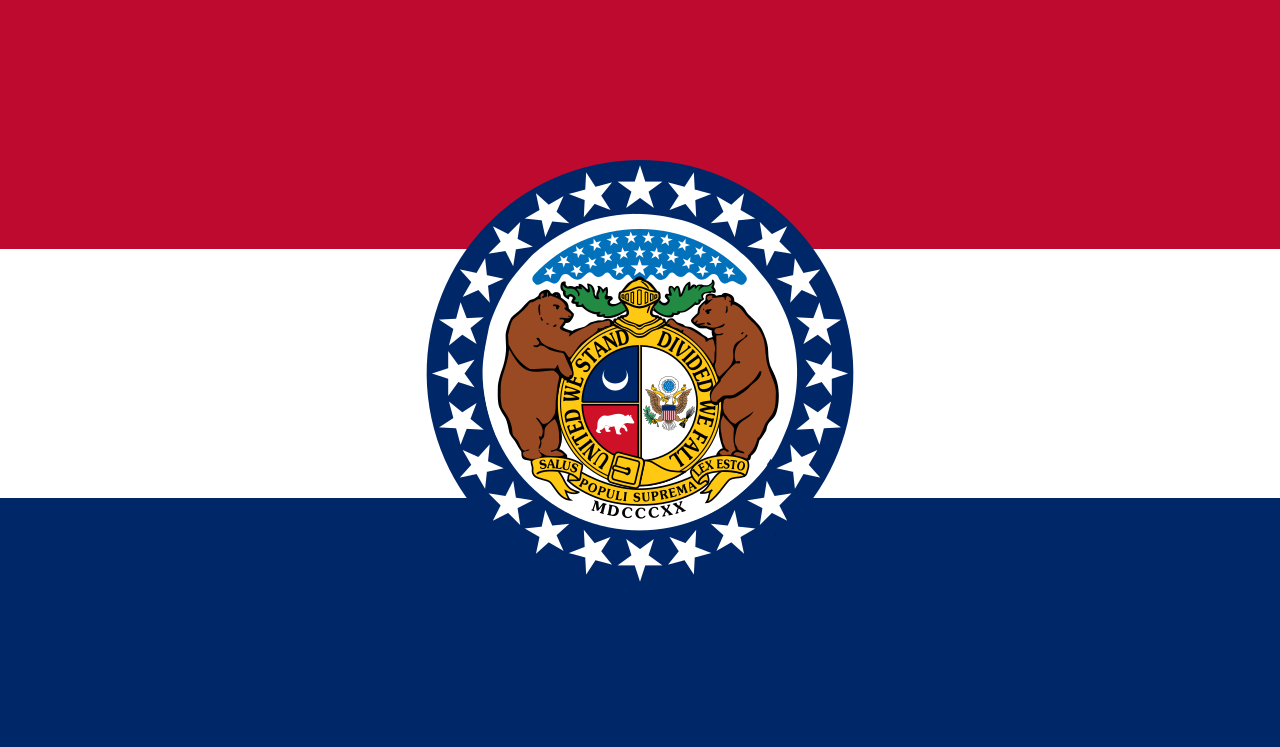 Missouri
A 62-year-old woman, who is blind, was working 8 hours per week as a substitute teacher when she applied. 
At application, she is identified as having low income. She receives disability related skills training, counseling and guidance, and rehabilitation technology services. 
She exited as a Bookkeeping, Accounting Clerk making nearly $32 per hour at 40 hours per week. 
She retained employment in the 2nd quarter after exit and earned nearly $17,000 in the quarter. She remained employed in the 4th quarter after exit too.
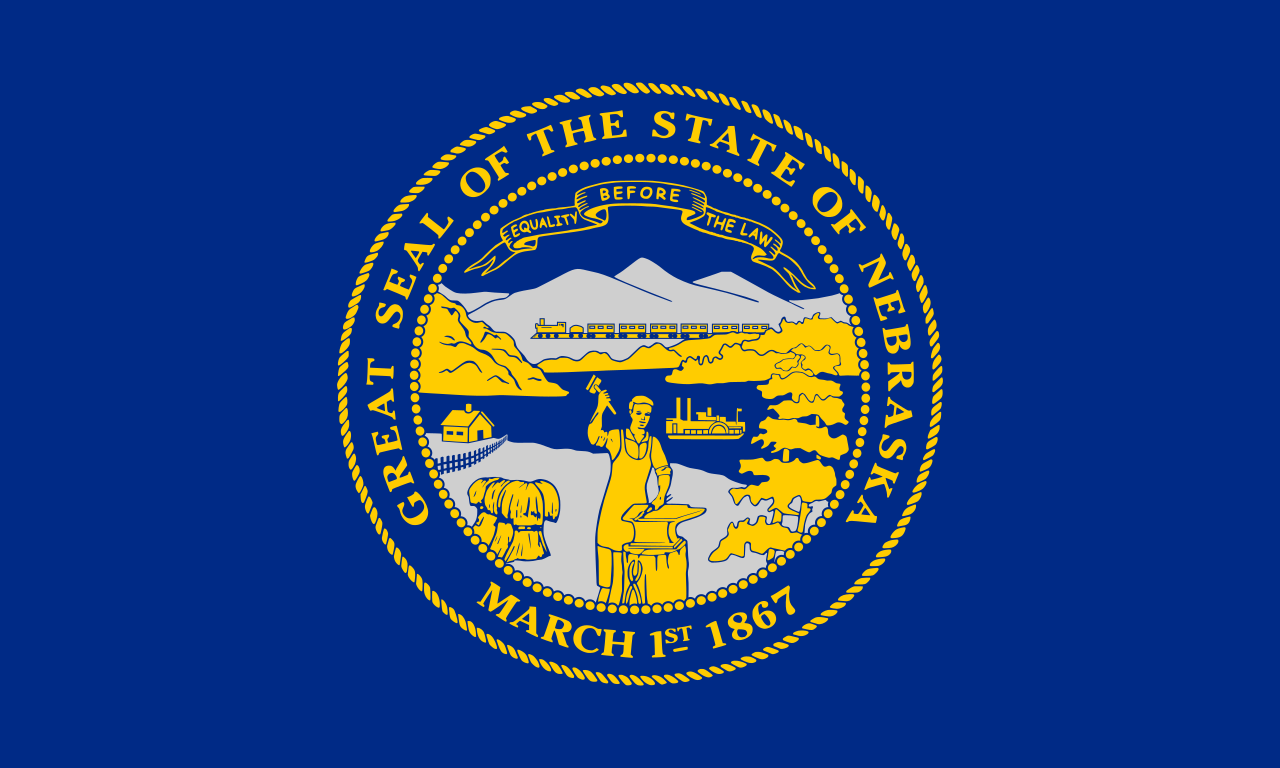 Nebraska
Unemployed male veteran with a visual impairment applied at age 28. 
He received disability related skills training, counseling and guidance, information and referral services, and maintenance. 
He exited in November 2021 working 40 hours per week earning $12 per hour as an Automotive Glass Installers and Repairer. 
He remained employed in both the 2nd and 4th quarters after exit and earned nearly $10,000 in the 2nd quarter after exit.
New Jersey
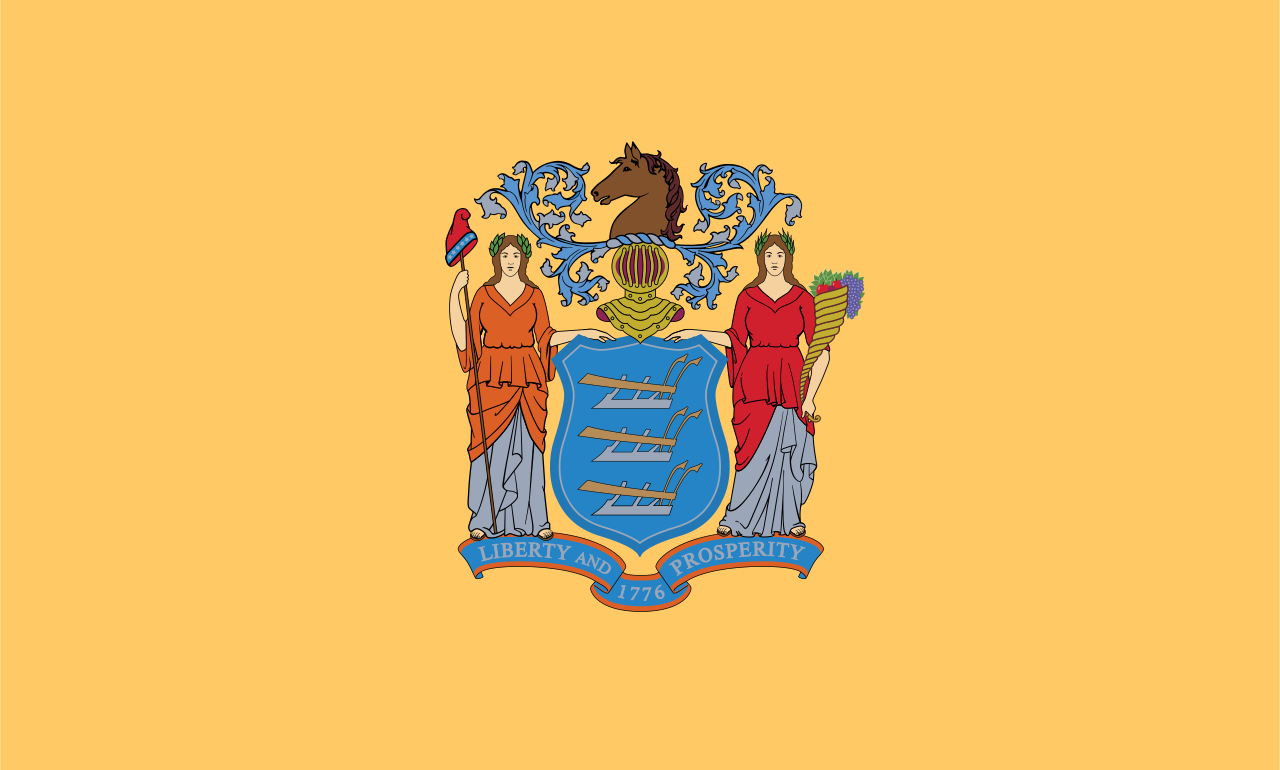 Blind female with multiple disabilities applies at age 18. 
She attained a Bachelor’s degree and attended graduate school - counting in both the numerator and denominator for Credential Attainment Rate. 
She receives multiple, extensive VR services over the course of several years. Although she receives SSI throughout the life of her case, she exits as a Social Worker earning $21 dollars per hour, 40 hours per week. 
She was employed in the 2nd quarter after exit making over $12,000 in the quarter. She remained employed in the 4th quarter after exit too.
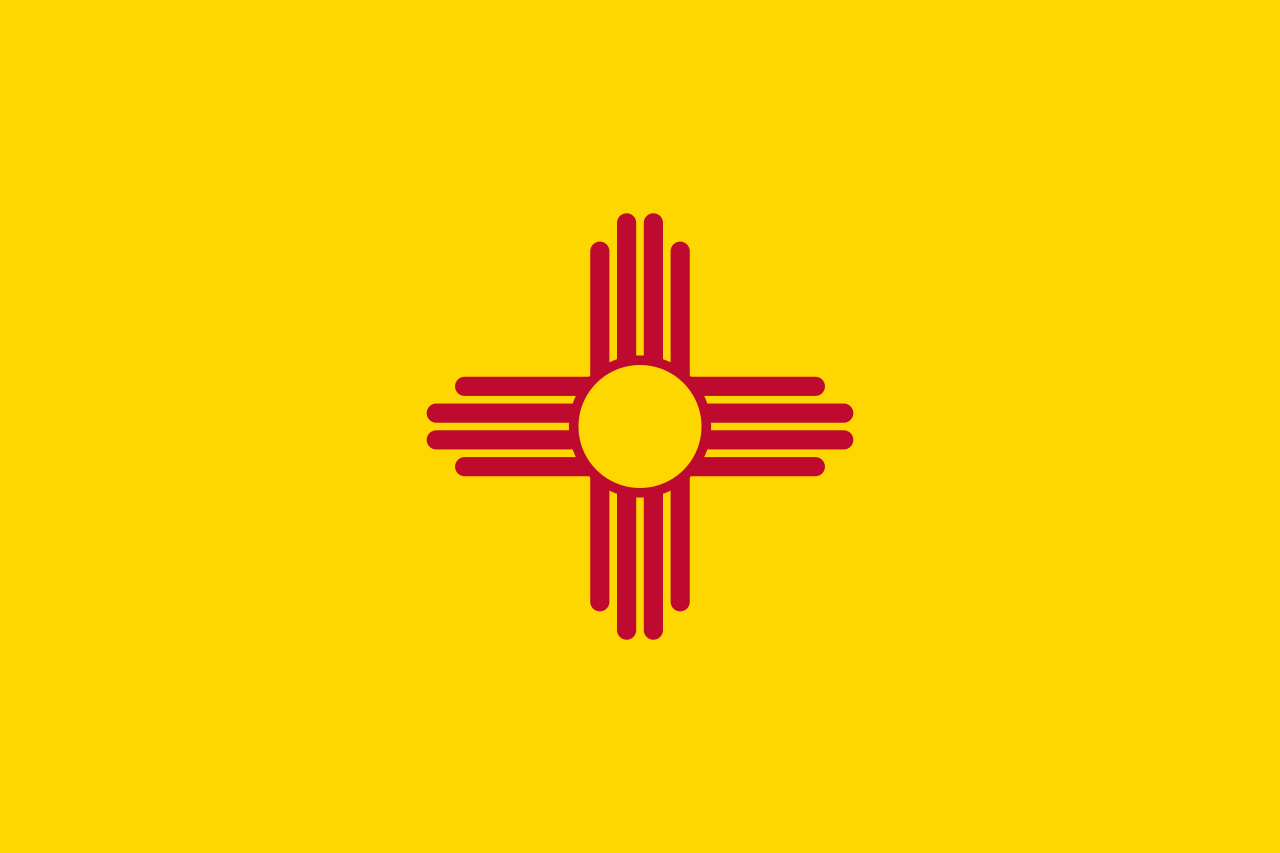 New Mexico
A 45-year-old blind male with a high school degree applied again to VR after a previous unsuccessful case. 
At application, he is identified as having low-income, long-term unemployment, and is dependent upon family.  
He received counseling and guidance, rehabilitation technology, and reader services. 
He exited as a Receptionist earning $16.50 per hour at 40 hours per week. He retained employment in the 2nd quarter after exit and earned nearly $2,700 in the quarter.
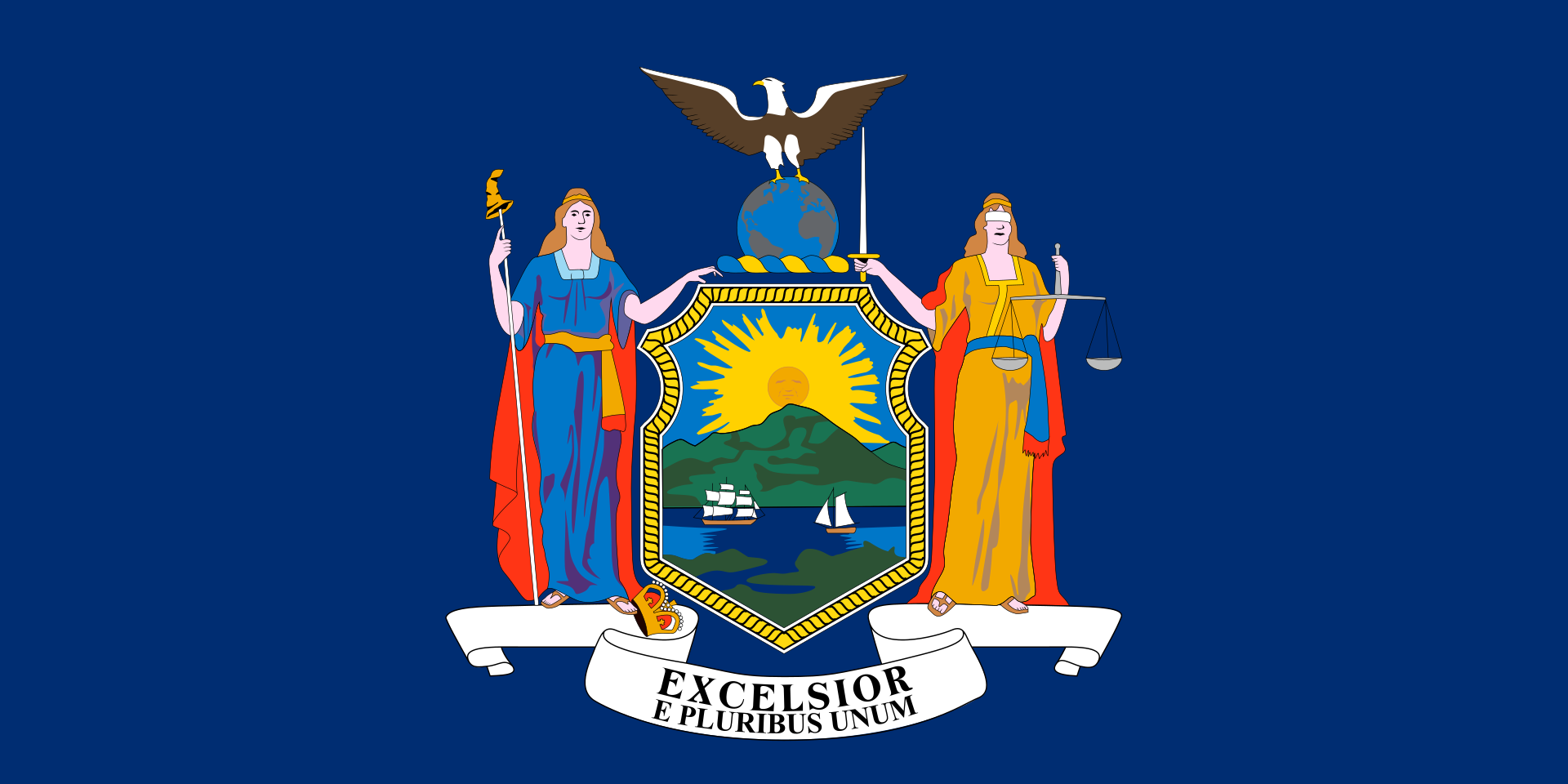 New York
A 64-year-old male, who is blind, applied after a period of long-term unemployment. 
At the initial IPE, he is identified as an English language learner with low income.  
He receives disability related skills training, diagnosis and treatment of impairments, counseling and guidance, and maintenance.
He exited as a Business Operations Specialist earning $74 per hour at 20 hours per week.
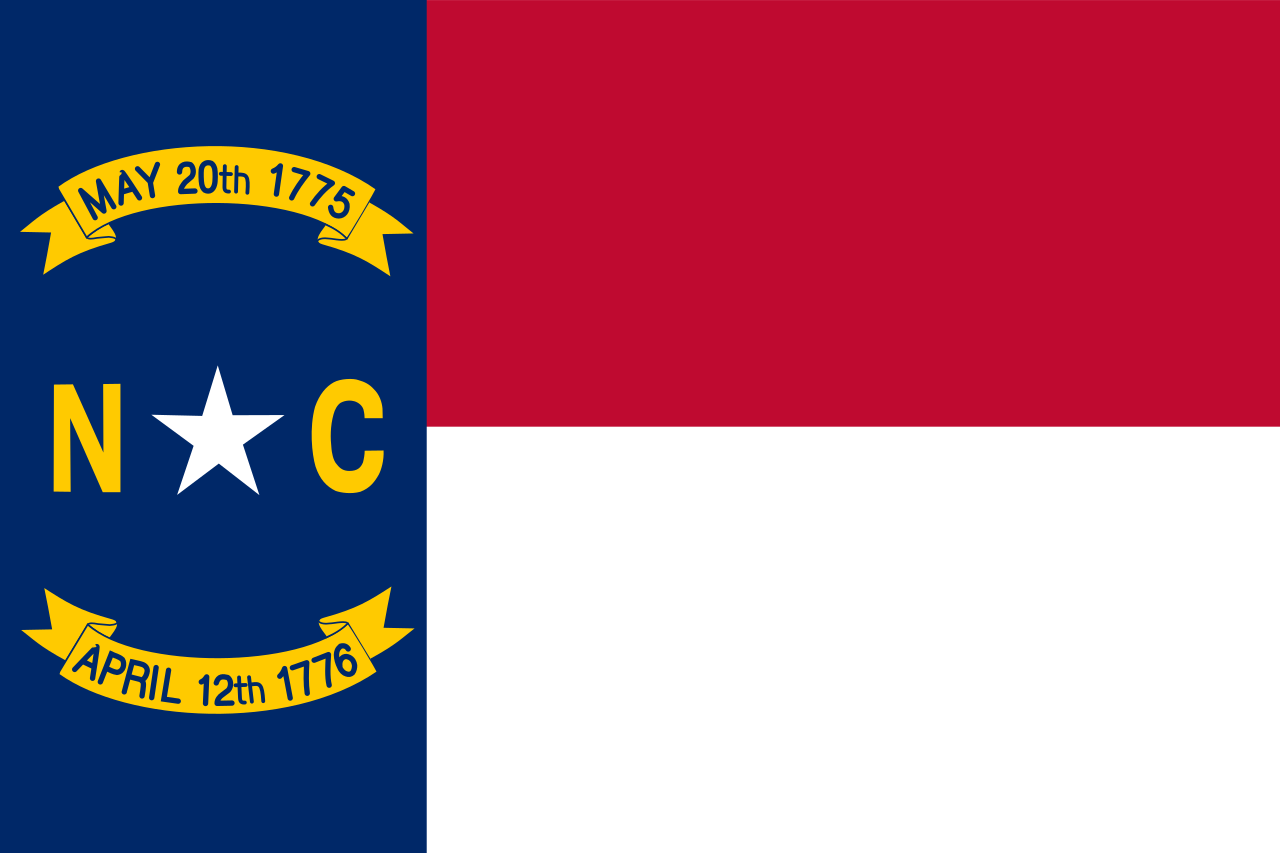 North Carolina
Blind male student with a disability applied in PY17Q3 at age 18.
He received support for four-year college training, assessment services, counseling and guidance, rehabilitation technology, and job search assistance. 
He earned a post-secondary transcript MSG and obtained a post-secondary credential (Bachelor degree). 
He exited employed as an Operations Research Analyst earning $36.08 per hour and working 40 hours per week.
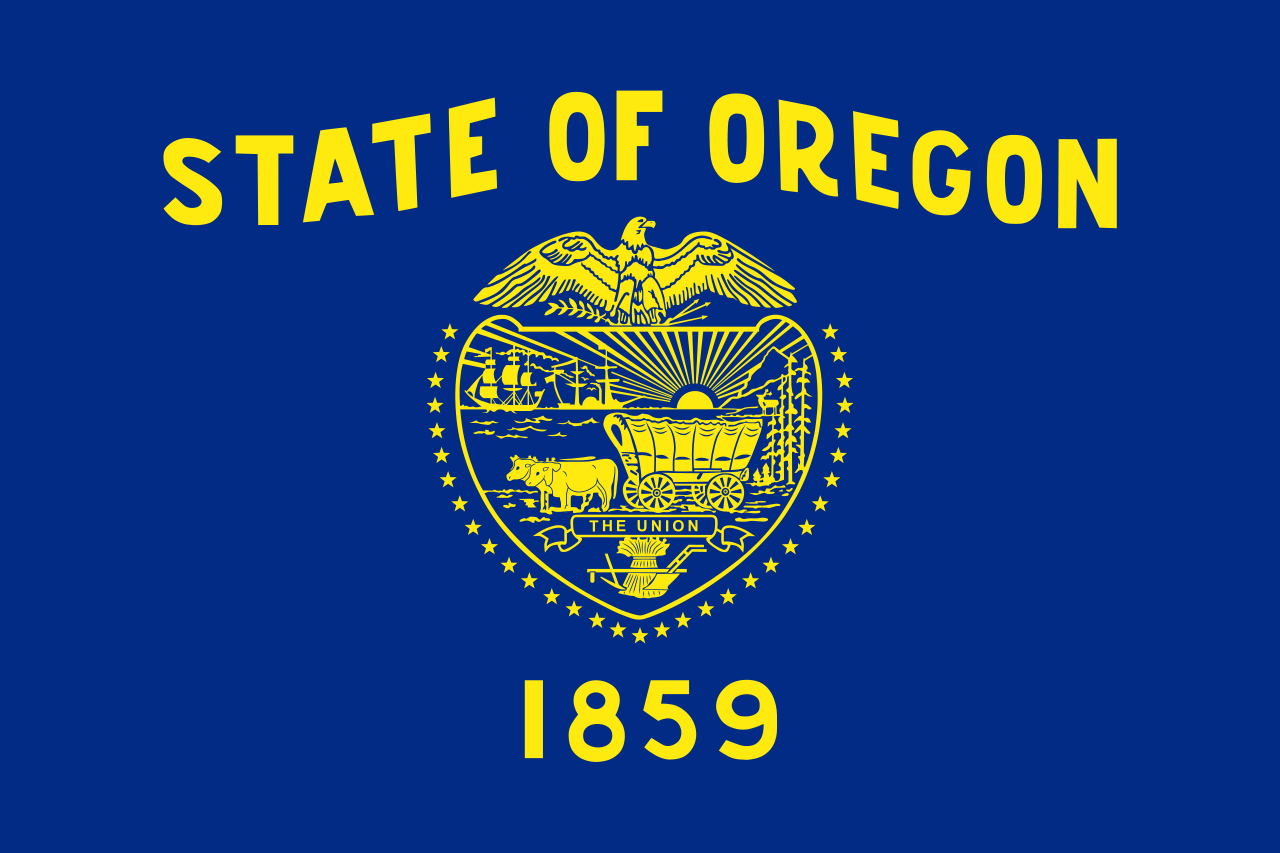 Oregon
A 60-year-old blind male applied after a period of long-term unemployment. 
He began his IPE having already achieved an advanced degree. He received assessment services, disability related skills training, counseling and guidance, and rehabilitation technology
He exited into Self-Employment as a Religious Worker earning $62.50 per hour.
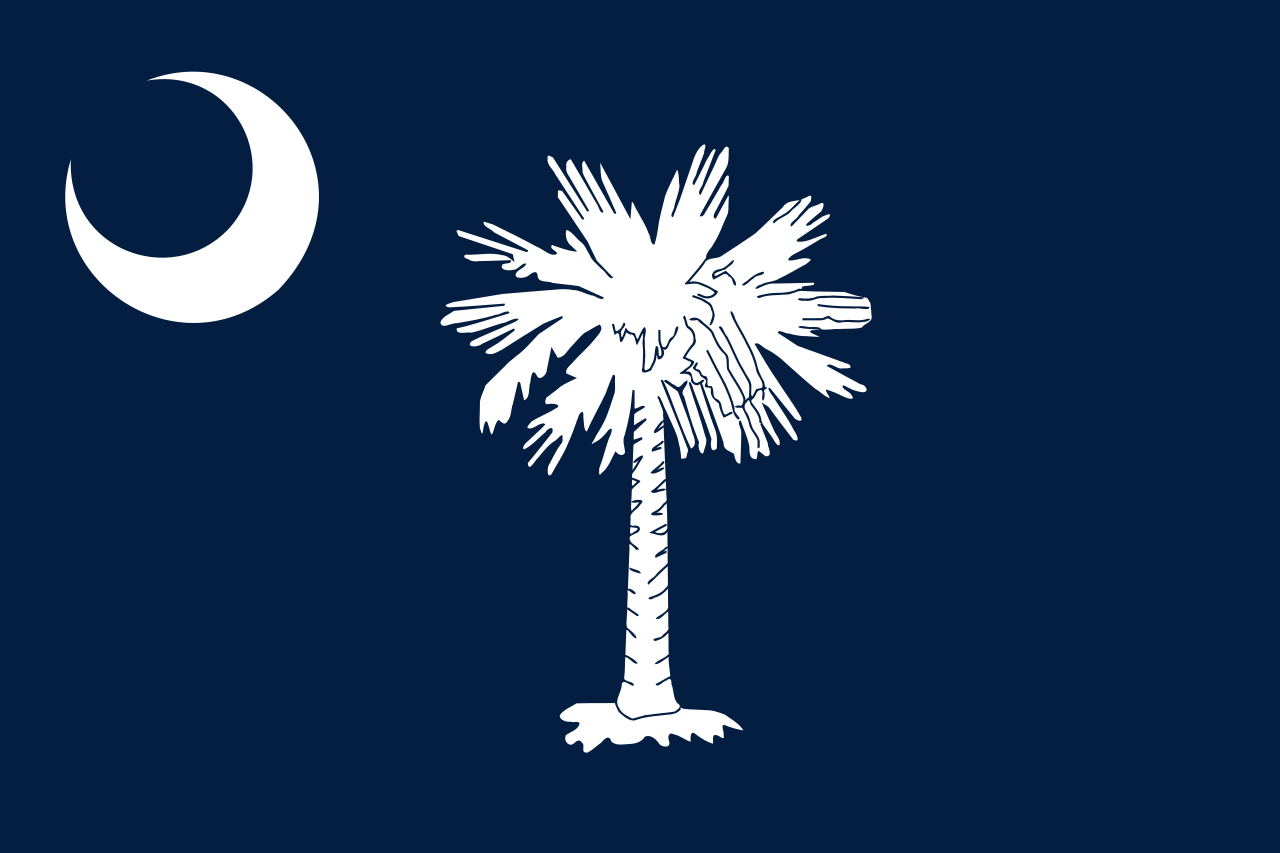 South Carolina
Blind male student with a disability applied in PY17Q1. 
He received counseling on enrollment opportunities (Pre-ETS),  counseling and guidance, information and referral, rehabilitation technology, support for four-year college training, and other services. 
He attained a post-secondary transcript MSG. 
He exited employed as a Nurse earning $31.80 per hour and working 40 hours per week.
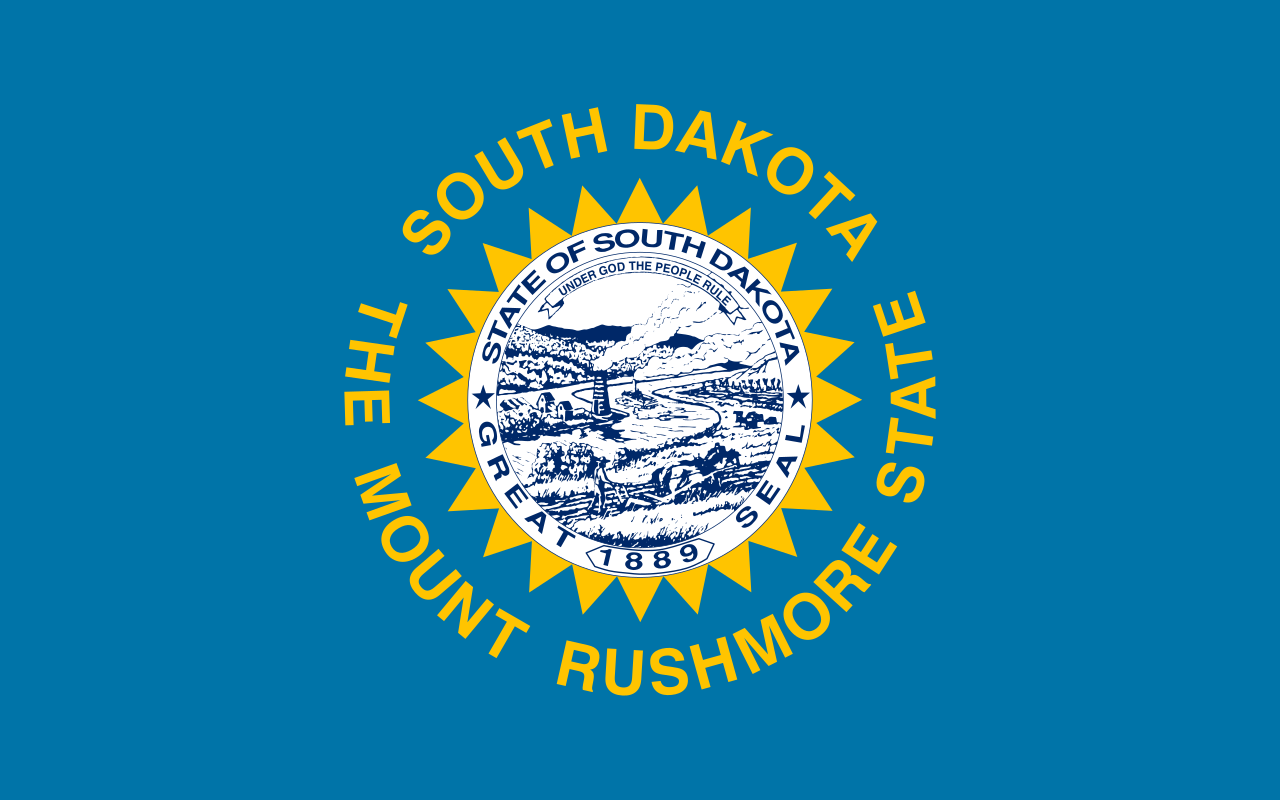 South Dakota
Visually disabled male student with a disability applied in PY17Q2. 
He received job exploration counseling (Pre-ETS), assessment, counseling and guidance, information and referral, rehabilitation technology, and other services. 
He attained secondary and post-secondary transcript MSGs and earns post-secondary credentials for both a Bachelor’s and Master’s degree.
He exited employed as a Computer Hardware Engineer earning $27.89 per hour and working 40 hours per week.
Vermont
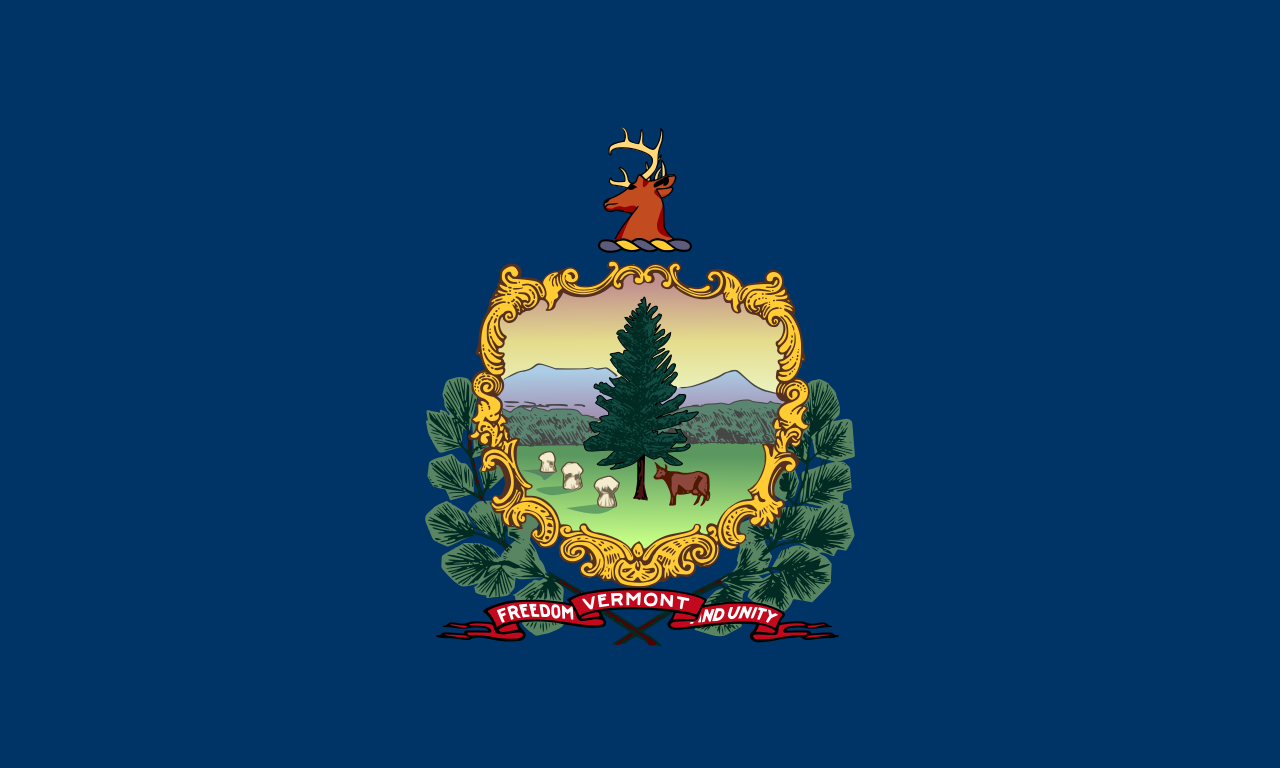 Unemployed male, who has disabilities due to a stroke, applied at age 68. 
He receives diagnosis and treatment of impairments, counseling and guidance, transportation, and rehabilitation technology. 
He returns to work using his previously obtained Master’s degree earning $30 per hour at 16 hours per week as a Business Operations Manager. 
He maintained employment in both the 2nd and 4th quarters after exit. In the 2nd quarter after exit, his earnings approach $15,000.
Virginia
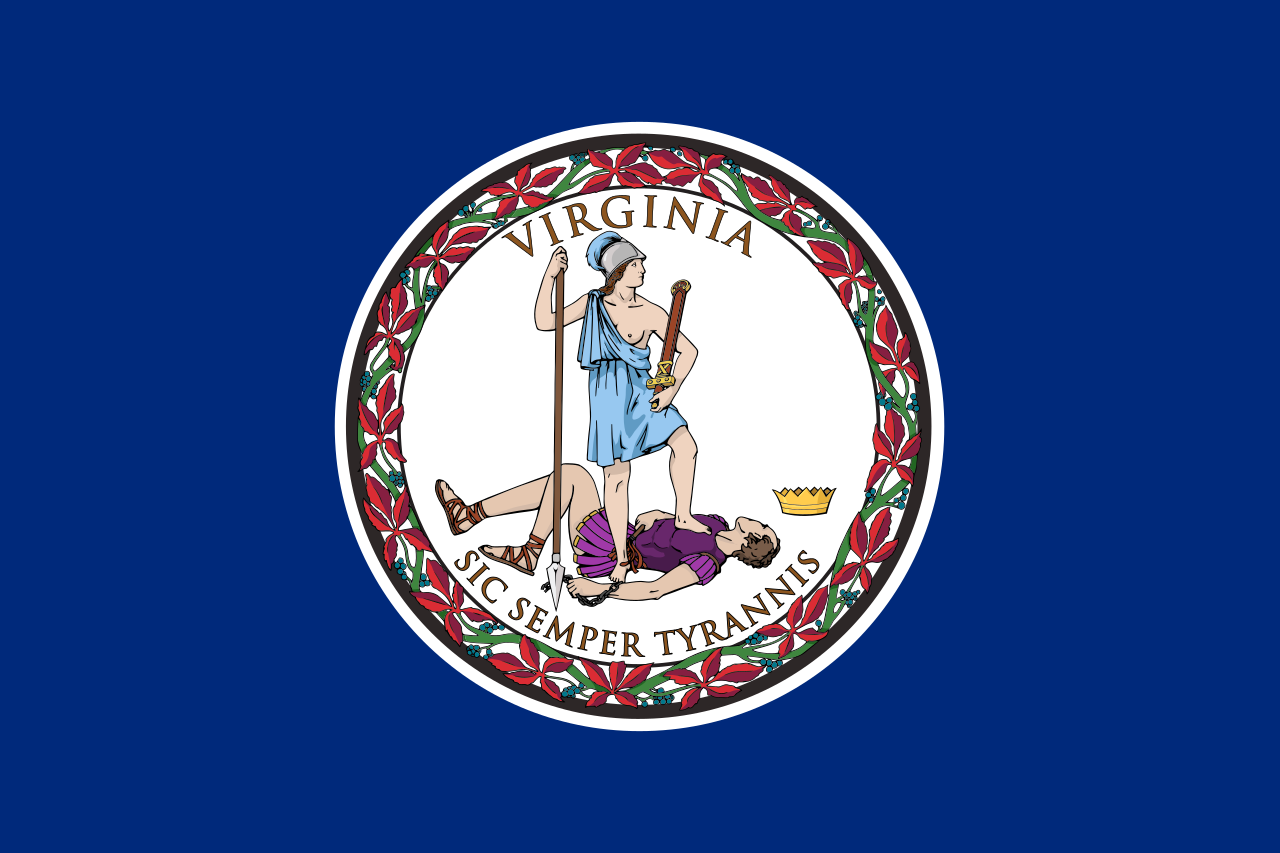 A 20-year-old man, who is blind, applied after he earned an Associates degree. 
At initial IPE, he was reported a long-term employed and sought assistance for college training. 
With VR’s assistance, he obtained his Bachelor and Master’s degrees, as well as professional certification. 
He obtained multiple MSGs and three Credentials. He received multiple, extensive VR services. 
He exited working as a Counselor earning  $100 per hour at 20 hours per week. He was employed in the 2nd quarter after exit and earned $5,500. He remained employed in the 4th quarter after exit too.
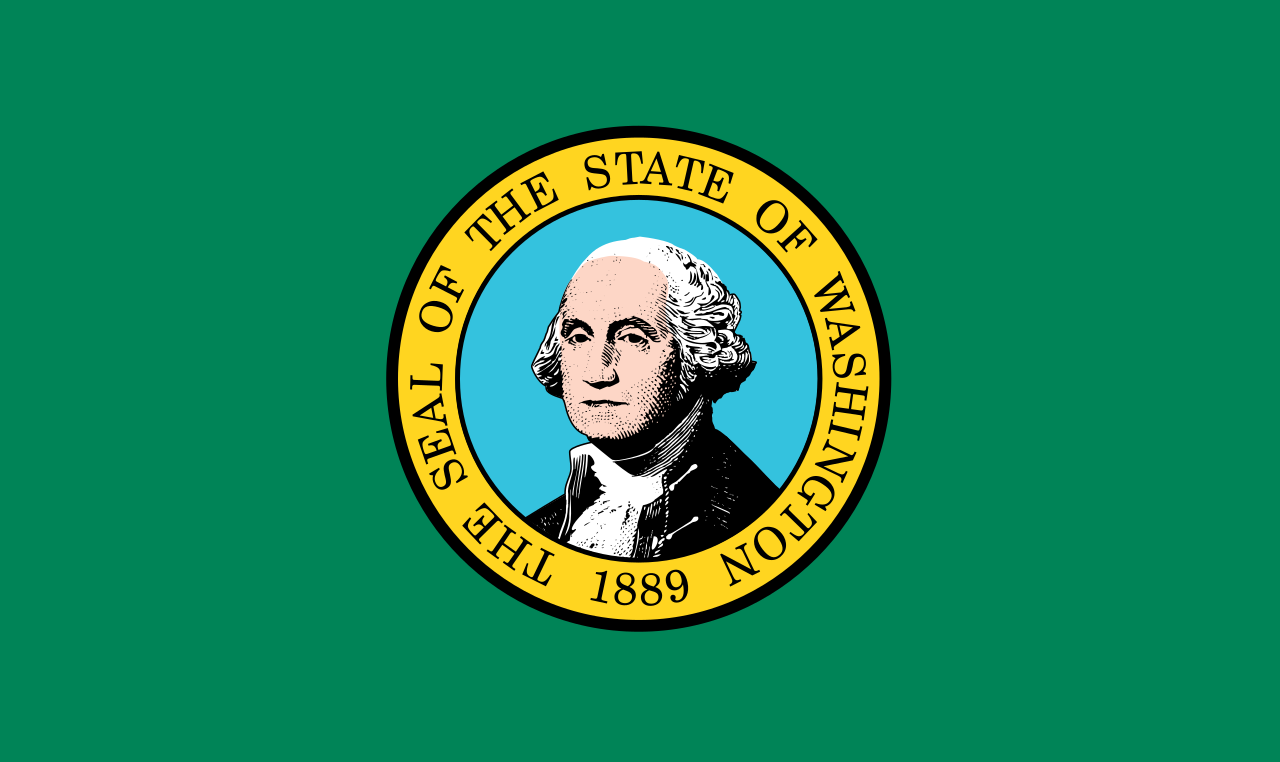 Washington
Blind male applies in PY22Q2. 
He receives assessment, counseling and guidance, and rehabilitation technology services. 
He was working as a Software Quality Assurance Analyst and Tester earning a wage of $40 per hour and working 40 hours per week at IPE. 
He exited employed as a Software Developer, still working 40 hours per week, but now earning $103 per hour.
To Sum It Up – PY 2023 Q2
The 22 Blind Agencies assisted 468 individuals achieve competitive integrated employment. 
Average age: 44
Average case length: 3 years
Average hourly earnings: $23
STEM and Medical fields represent highest earnings. 

57% of the 468 individuals were already working. For the 43% of individuals who were not working when they applied for VR services: 
Average age: 37
Average case length: 4.3 years
Average hourly earnings: $19
RSA’s Data Unit – Keep in Touch
Team 1: Rimal Desai
	AL, AZ, CA, HI, ID, MO, MT, NM, NY, OR, TN, VA, WI, and U.S.V.I.

Team 2: Michael Quinn
	AK, AR, DC, IN, LA, MI, MN, NE, NJ, OH, VT, WV, and Guam

Team 3: Yann-Yann Shieh
	CO, DE, GA, IA, IL, ME, MD, MS, NV, NC, ND, PR, TX, WY, and A. Samoa

Team 4: Andy Kerns
	CT, FL, KY, KS, MA, NH, OK, PA, RI, SC, SD, UT, WA, and CNMI